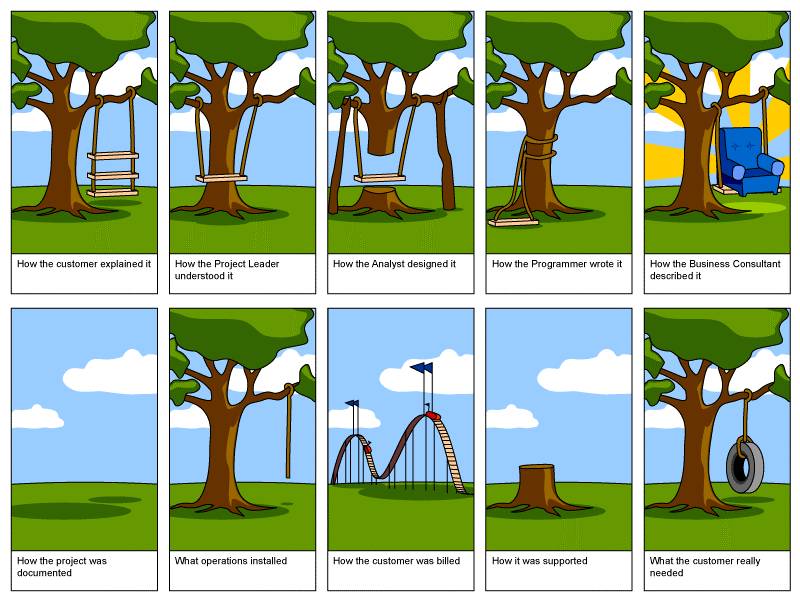 Section 9:Design Patterns
Slides by Alex Mariakakis

with material from David Mailhot, 
Hal Perkins, Mike Ernst
What Is A Design Pattern
A standard solution to a common programming problem
A technique for making code more flexible
Shorthand for describing program design and how program components are connected
Creational Patterns
Problem: Constructors in Java are not flexible
Always return a fresh new object, never reuse one
Can’t return a subtype of the class they belong to
Solution: Creational patterns!
Sharing
Singleton
Interning
Flyweight
Factories
Factory method
Factory object
Builder
Creational Patterns: Sharing
The old way: Java constructors always create a new object
Singleton: only one object exists at runtime
Interning: only one object with a particular (abstract) value exists at runtime
Flyweight: separate intrinsic and extrinsic state, represents them separately, and interns the intrinsic state
Singleton
For a class where only one object of that class can ever exist
“Ensure a class has only one instance, and provide a global point of access to it.” -- GoF, Design Patterns
Two possible implementations
Eager initialization: creates the instance when the class is loaded to guarantee availability
Lazy initialization: only creates the instance once it’s needed to avoid unnecessary creation
Singleton
Eager initialization

public class Bank {
	private static Bank INSTANCE = new Bank();

	// private constructor
	private Bank() { … }
	
	// factory method
	public static Bank getInstance() {
		return INSTANCE;
	}
}

Bank b = new Bank();
Bank b = Bank.getInstance();
Singleton
Lazy instantiation

public class Bank {
	private static Bank INSTANCE;

	// private constructor
	private Bank() { … }
	
	// factory method
	public static Bank getInstance() {
		if (INSTANCE == null) {
			INSTANCE = new Bank();
		}
		return INSTANCE;
	}
}

Bank b = new Bank();
Bank b = Bank.getInstance();
Singleton
Would you prefer eager or lazy instantiation for an HTTPRequest class?
handles authentication
definitely needed for any HTTP transaction
Would you prefer eager or lazy instantiation for a Comparator class?
compares objects
may or may not be used at runtime
Singleton
public class HttpRequest {
	private static class HttpRequestHolder {
		public static final HttpRequest INSTANCE = 			new HttpRequest();
	}
	
	/* Singleton – Don’t instantiate */
	private HttpRequest() { … }
	
	public static HttpRequest getInstance() {
		return HttpRequestHolder.INSTANCE;
	}
}
Singleton
public class LengthComparator implements Comparator<String> {
	private int compare(String s1, String s2) {
		return s1.length()-s2.length();
	}
	
	/* Singleton – Don’t instantiate */
	private LengthComparator() { … }
	private static LengthComparator comp = null;	

	public static LengthComparator getInstance() {
		if (comp == null) {
			comp = new LengthComparator();
		}
		return comp;
	}
}
Interning
Similar to Singleton, except instead of just having one object per class, there’s one object per abstract value of the class
Saves memory by compacting multiple copies
Creational Patterns: Interning
public class Point {
	private int x, y;

	public Point(int x, int y) {
		this.x = x;
		this.y = y;
	}
	public int getX() { return x; }
	public int getY() { return y; }

	@Override
	public String toString() {
		return “(” + x + “,” + y + “)”;
	}
}
Creational Patterns: Interning
public class Point {
	private static Map<String, Point> instances = 
		new WeakHashMap<String, Point>();

	public static Point getInstance(int x, int y) {
		String key = x + “,”, + y;
		if (!instances.containsKey(key))
			instances.put(key, new Point(x,y));
		return instances.get(key);
	}

	private final int x, y; // immutable
	private Point(int x, int y) {…}
}
Requires the class being interned to be immutable. Why?
[Speaker Notes: WeakHashMap – only intern the most commonly used items]
Creational Patterns: Interning
What if Points were represented in polar coordinates?
What further checks are necessary to make sure these kinds of Points are interned correctly?
[Speaker Notes: WeakHashMap – only intern the most commonly used items]
Creational Patterns: Interning
public class Point {
	private static Map<String, Point> instances = 
		new WeakHashMap<String, Point>();

	public static Point getInstance(double r, double theta) {
		double normalizedTheta = normalize(theta);
		String key = r + “,” + normalizedTheta;
		if (!instances.containsKey(key))
			instances.put(key, 
				new Point(r, normalizedTheta));
		return instances.get(key);
	}
	private final double r, theta; // immutable
	private Point(double r, double theta) {...}
}
If our point was represented with r and theta, we’d need to constrain them for use in the key. Otherwise, we’d have “5, pi” and “5, 3pi” as different entries in our map even though they are the same abstract value.
Creational Patterns: Factories
public class City {
	public Stereotype getStereotypicalPerson() {…}
}

City seattle = new City();
seattle.getSterotypicalPerson(); 
// we want a SeattleStereotype
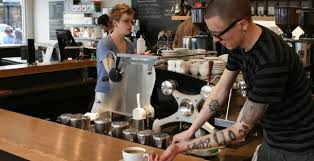 Creational Patterns: Factories
Factories solve the problem that Java constructors cannot return a subtype of the class they belong to
Two options:
Factory method
Helper method creates and returns objects
Method defines the interface for creating an object, but defers instantiation to subclasses 
Factory object
Abstract superclass defines what can be customized
Concrete subclass does the customization, returns appropriate subclass
Creational Patterns: Factory Method
public class City {
	public Stereotype getStereotypicalPerson() {…}
}
public class Seattle extends City {
	@Override
	public Stereotype getStereotypicalPerson() {
		return new SeattleStereotype();
	}
}
public class Minneapolis extends City {
	. . .
}
City seattle = new Seattle();
seattle.getSterotypicalPerson();
Creational Patterns: Factory Object
interface StereotypeFactory {
	Stereotype getStereotype();
}
class SeattleStereotypeFactory implements StereotypeFactory {
	public Stereotype getStereotype() {
		return new SeattleStereotype();
	}
}
public class City {
	public City(StereotypeFactory f) {…}
	public Stereotype getStereotypicalPerson() {
		f.getStereotype();
	}
}
City seattle = new City(new SeattleStereotypeFactory());
seattle.getSterotypicalPerson();
Creational Patterns: Builder
The class has an inner class Builder and is created using the Builder instead of the constructor
The Builder takes optional parameters via setter methods (e.g., setX(), setY(), etc.)
When the client is done supplying parameters, she calls build() on the Builder, finalizing the builder and returning an instance of the object desired
Useful when you have many constructor parameters
It is hard to remember which order they should all go in
Easily allows for optional parameters
If you have n optional parameters, you need 2^n constructors, but only one builder
Creational Patterns: Builder
public class NutritionFacts {
	// required
	private final int servingSize, servings;		
	// optional
	private final int calories, fat, sodium;
	
	public NutritionFacts(int servingSize, int servings) {
		this(servingSize, servings, 0);	
	}
	public NutritionFacts(int servingSize, int servings, int calories) {
    		this(servingSize, servings, calories, 0);
	}
	public NutritionFacts(int servingSize, int servings, int calories, int fat) {
    		this(servingSize, servings, calories, fat, 0);
	}
	…
	public NutritionFacts(int servingSize, int servings, int calories, int fat, 	int sodium) {
		this.servingSize  = servingSize;
		this.servings     = servings;
		this.calories     = calories;
		this.fat          = fat;
		this.sodium       = sodium;
	}	
}
Creational Patterns: Builder
public class NutritionFacts {
	private final int servingSize, servings, calories, fat, sodium;
	
	public static class Builder {
		// required
		private int servingSize, servings;		
		// optional, initialized to default values
		private int calories = 0;
		private int fat = 0;
		private int sodium = 0;
 		
		public Builder(int servingSize, int servings) {
			this.servingSize = servingSize;
			this.servings = servings;
		}
		public Builder calories(int val) { calories = val; return this; }
		public Builder fat(int val) { fat = val; return this; }
		public Builder sodium(int val) { sodium = val; return this; }
		public NutritionFacts build() { return new NutritionFacts(this); }	
	}

 	public NutritionFacts(Builder builder) {
		this.servingSize  = builder.servingSize;
		this.servings     = builder.servings;
		this.calories     = builder.calories;
		this.fat          = builder.fat;
		this.sodium       = builder.sodium;
 	}
}
[Speaker Notes: Static not final]
Structural Patterns
Problem: Sometimes difficult to realize relationships between entities
Important for code readability
Solution: Structural patterns!
We’re just going to talk about wrappers, which translate between incompatible interfaces
Structural Patterns: Adapter
Changes an interface without changing functionality
Rename a method 
Convert units
Examples:
Angles passed in using radians vs. degrees
Bytes vs. strings
Structural Patterns: Decorator
Adds functionality without changing the interface
Add caching
Adds to existing methods to do something additional while still preserving the previous spec
Add logging
Decorators can remove functionality without changing the interface
UnmodifiableList with add() and put()
Structural Patterns: Proxy
Wraps the class while maintaining the same interface and functionality
Integer vs. int, Boolean vs. boolean
Controls access to other objects
Communication: manage network details when using a remote object
Security: permit access only if proper credentials
Creation: object might not yet exist because creation is expensive
Activity
Adapter, Builder, Decorator, Factory, Flyweight, Intern, Model-View-Controller (MVC), Proxy, Singleton, Visitor, Wrapper
What pattern would you use to…

add a scroll bar to an existing window object in Swing


We have an existing object that controls a communications channel. We would like to provide the same interface to clients but transmit and receive encrypted data over the existing channel.
Activity
Adapter, Builder, Decorator, Factory, Flyweight, Intern, Model-View-Controller (MVC), Proxy, Singleton, Visitor, Wrapper
What pattern would you use to…

add a scroll bar to an existing window object in Swing
Decorator

We have an existing object that controls a communications channel. We would like to provide the same interface to clients but transmit and receive encrypted data over the existing channel.
Proxy